SATs
Monday 12th May – Grammar, Punctuation and Spelling
Tuesday 13th May - Reading
Wednesday 14th May – Maths Paper 1 (Arithmetic)
				Maths Paper 2 (Reasoning)
Thursday 15th May – Maths Paper 3 (Reasoning)
What can I do to help my child?
Times tables – the children need to be fluent
Read every day
Spellings – help/motivate children with their spelling work
We work hard teaching the curriculum and skills
PGL Residential
6th – 9th June 2025
PGL Beam House DevonBeam House is a 17th century country house set in its own grounds, located near Torrington in North Devon, close to some of the best beaches in the UK
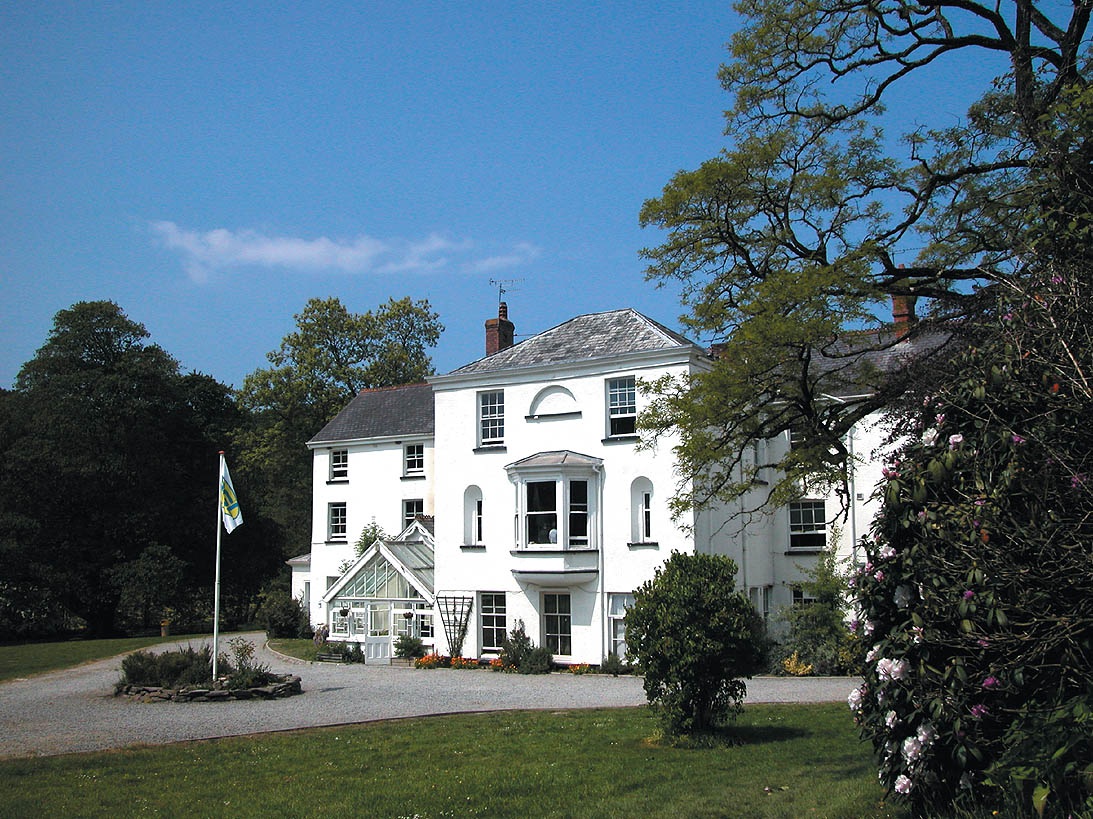 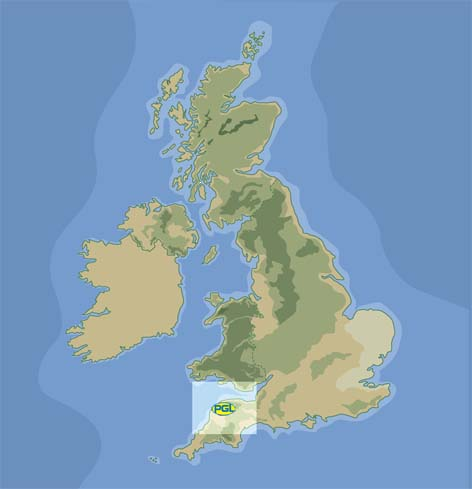 Beam HouseAccommodation
Rooms with bunk beds sleep 8-16
Showers and toilets nearby
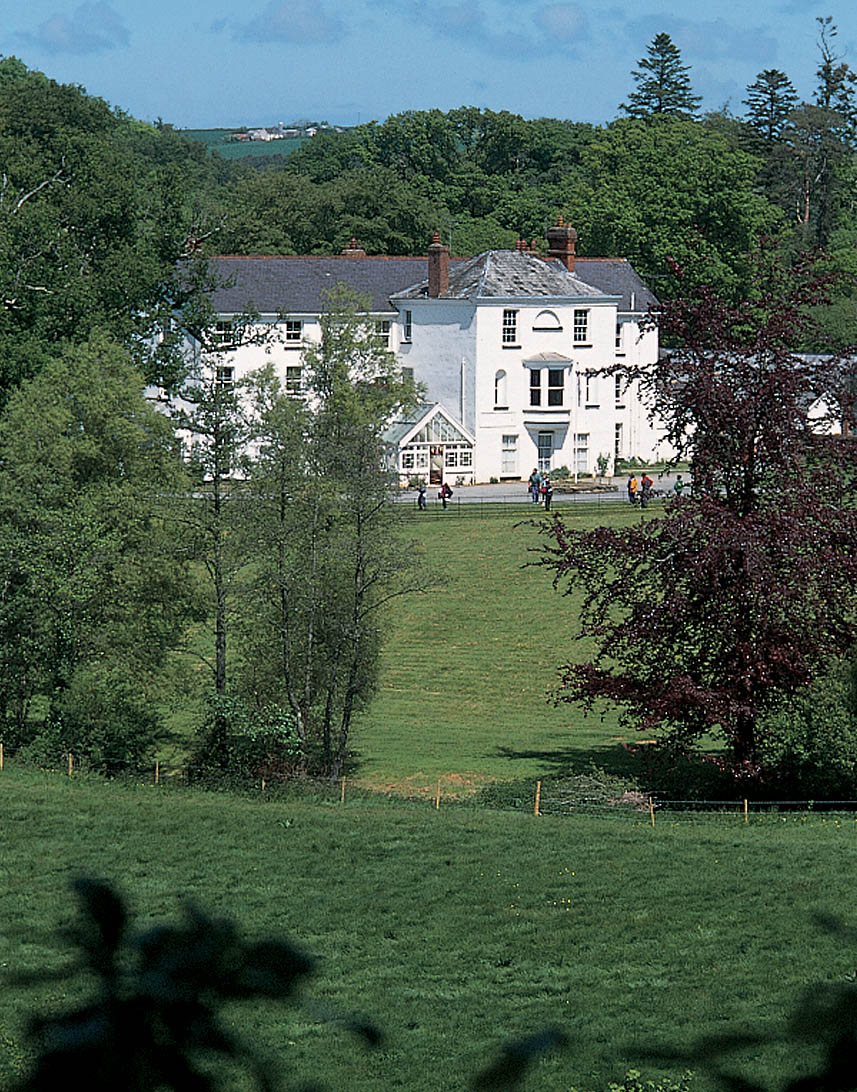 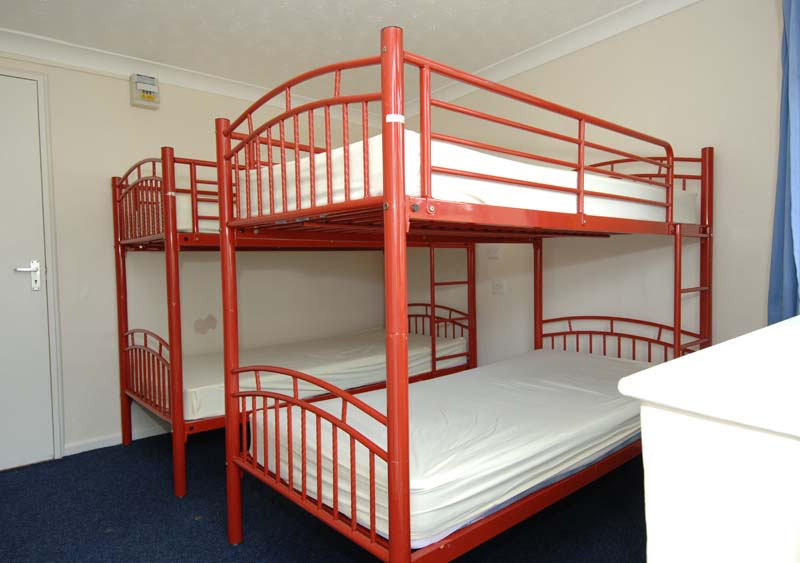 Catering& dietary needs
3 nutritious, balanced 
   meals per day
 Vegetarian option
 Salad bar
 Special diets catered for 
   by prior arrangement
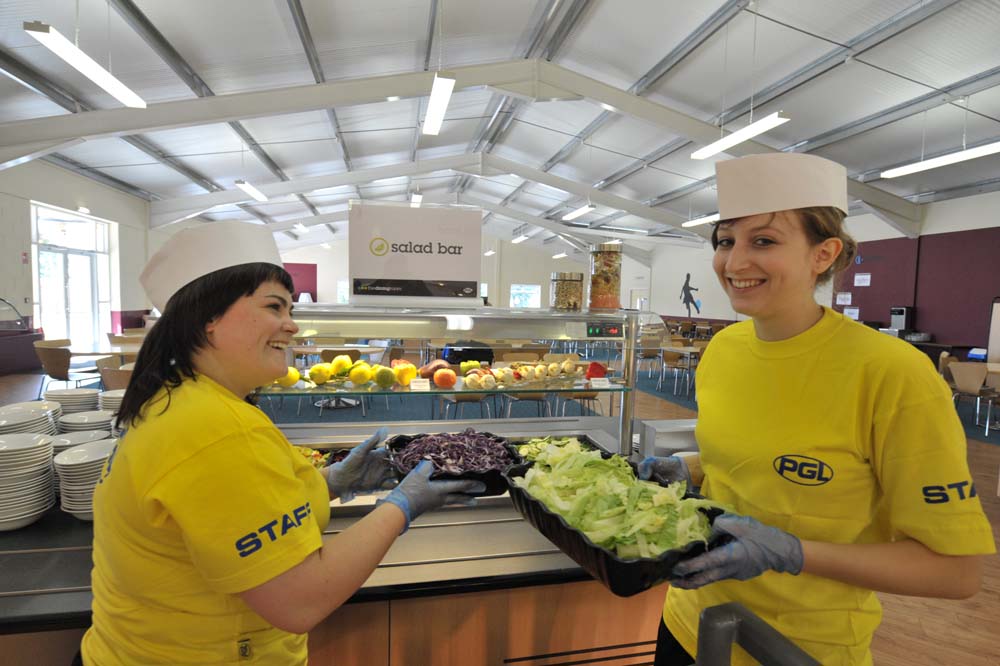 [Speaker Notes: Continual investment in healthy menus

Fresh ingredients fully traceable to audited suppliers

Freshly cooked 

Processed food avoided

Meals meet Local Authority guidelines

Caterers can deal with most dietary requirements but please ensure the party leader is aware of any dietary requirements well in advance.]
Our Activities
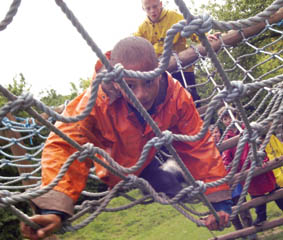 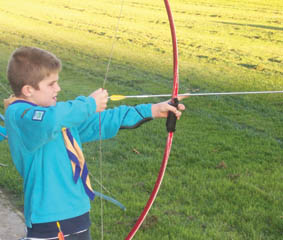 Abseiling
Aeroball
Archery
BMX Track Riding
Canoeing
Challenge Course
Climbing
Giant Swing
Jacobs Ladder
Zip Wire
Surfing and 
        Bodyboarding
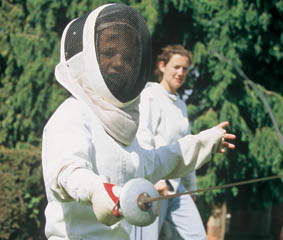 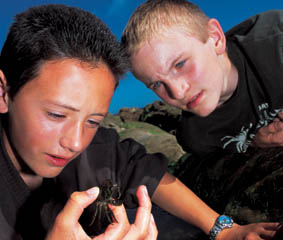 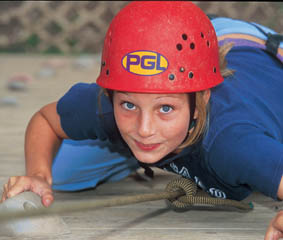 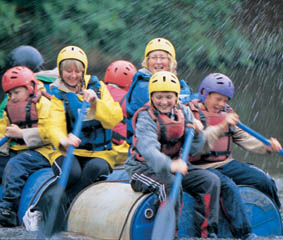 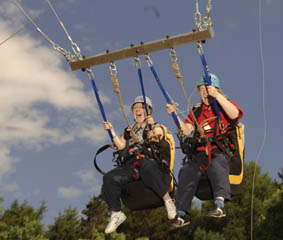 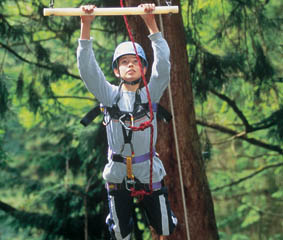 What Might Our Day Look Like?
Saturday and Sunday
07.00 - PGL staff wake up the group

08.15 - Breakfast
09.00- First activity session
10.30 - Break 
10.45 - Second activity session
12.15 - Hot lunch or packed lunch 
13.45 - Third activity session
15.15 - Break 
15.30 - Fourth activity session
17.00 - Supervised free time
17.30 - 19.00 - 2 course evening meal
19.00 - 20.30 – Evening entertainment. Group Leaders assist until 21.00. 
21.00 - 23.00 there will be PGL staff on active night duty. Through the night there will always be a senior PGL staff member on call.
Friday


Leave school at 9:30 am
Stop for Lunch
Arrive PGL 3:30pm
Introduction to group leaders; tour of site and rules
5:30 pm - 2 course evening meal
19.00 - 20.30 - Evening entertainment. 
From 21.00 - 23.00 there will be PGL staff on active night duty. Through the night there will always be a senior PGL staff member on call.
Staying safe!
The PGL Code of Practice describes all safety and
operational procedures both on and off-site including:
	
sample risk assessments
staff to pupil ratios
staff vetting and training
equipment specifications
site security
medical cover
emergency procedures
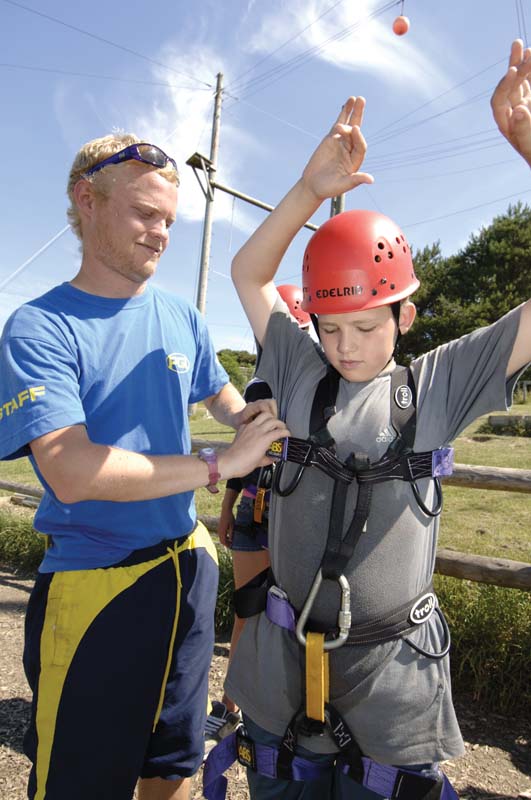 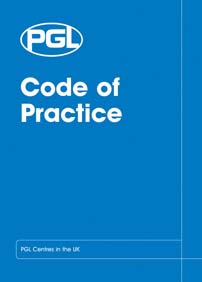 [Speaker Notes: All centres and activities are fully risk assessed every year

The PGL Code of Practice details all the control measures put in place to minimise risk

  Sample risk assessments are available on line and specific assessments are available from PGL on request

All our instructors are specifically trained for our programmes to ensure the delivery of safe and rewarding sessions across a wide range of activities

The staff recruitment process is as follows:
 Detailed application form completed and submitted
 Vetted by a dedicated HQ recruitment officer 
 Verification of all references, List 99 check and Criminal Records Bureau clearance obtained 
 Successful applicants undergo a compulsory probationary period lasting a minimum of ten days
 Original qualification certificates checked
 Prior to the beginning of the operating season, instructors and group leaders who have not worked for PGL before attend a residential training course
 Job offer confirmed. On-going support, development training and assessment under the supervision of Senior Instructors.

At every PGL centre you will find an experienced and professional Centre Manager who is in charge of Centre operations and has overall responsibility for the success of your course and the performance of our staff.

Operating procedures conform to National Governing Body guidelines where these are relevant to the activity in question and the level being undertaken.]
PGL Kit List
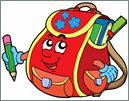 Essentials:
Sleeping bag and pillow
Rucksack
Suitcase or holdall
Named water bottle
Pyjamas
Leggings/track suit bottoms/cargo trousers etc (NO JEANS!!)
T-shirts
Socks and undies (lots)
Swim wear
2 pairs of old trainers (1 pair may get wet)
Waterproof jacket
Jumper/fleece
Toiletries (showers every night!)
2 towels
You may also want to pack:
Comfortable shoes/slippers for in rooms
Cuddly toy
Reading book
Travel games (NO ELECTRONIC GAMES ; IPODS OR MOBILE PHONES!)
Labelled plastic bin liner for smelly clothes.
Camera – disposable/digital
Roll-on deodorants – NO SPRAYS

Spending Money:
£5 for on-site shop
Medicines
If your child needs any form of medication  (including  morning or night time inhalers, Calpol etc) this needs to be named with full instructions and handed to the member of staff responsible for medicines on the morning of our departure.  

We must have your signature on the GENERAL INFORMATION SHEET which allows us to administer any medicines/inhalers etc or to seek medical help if we need to.

If your child gets travel sick, please buy travel medicines.  We will be travelling by coach on Friday and Monday.

Any child with Asthma, who needs an inhaler during the day, must carry their inhaler with them at all times and will not be allowed to try activities unless they have their inhaler with them!
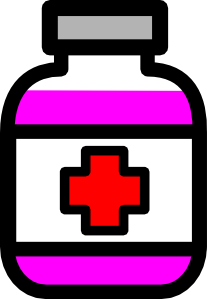 Important things to remember
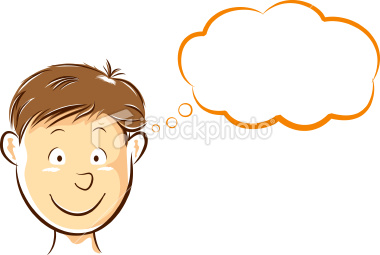 We will take good care of your children and have 
       loads of fun!
Some children do get home-sick but we do not 
      encourage phone contact with home as this often 
      makes them feel worse.
On the Friday your child will need a packed lunch,
    snack and drink.  Please put these in a plastic bag rather than a box.  
Any spending money for the PGL site should be put in a named wallet/purse and handed to teacher.
In case of emergency, we will take necessary steps to safeguard your child and contact school, who will contact you.
If you need to contact us, during school hours please speak to Mrs Spencer or Mrs Cox. Outside school hours, please see the contact sheet.
Finally
Please email Mrs Cox secretary@millbrook.swindon.sch.uk if you have any more questions after this meeting.
Total cost £254
Please log into your ParentPay account, tick the consent box and pay your deposit of £30 by Monday 30th September
A payment plan is offered of 6 payments of £32. Alternatively you can make a one-off payment of £222 – as well as the deposit. The full amount must be paid by April 30th.